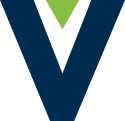 Vestian | Case Study Example
October 2020
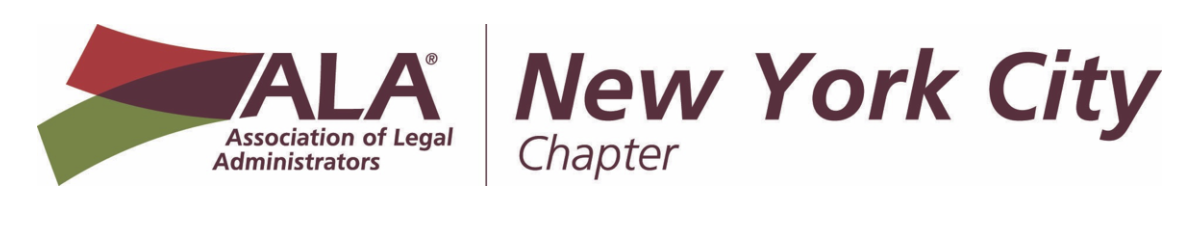 A NEW PLAN FOR REAL ESTATE
Current Occupancy (Old Way)
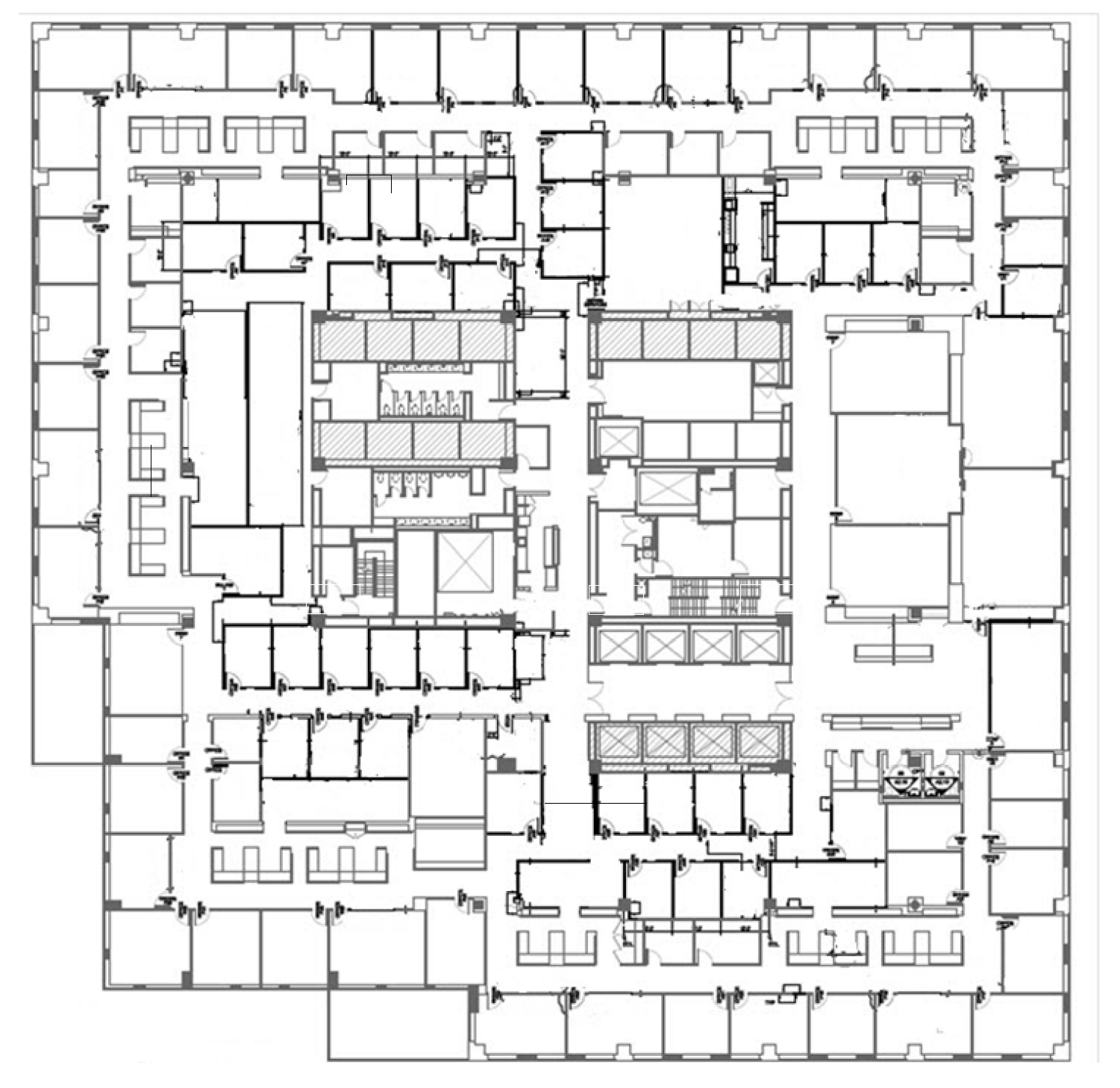 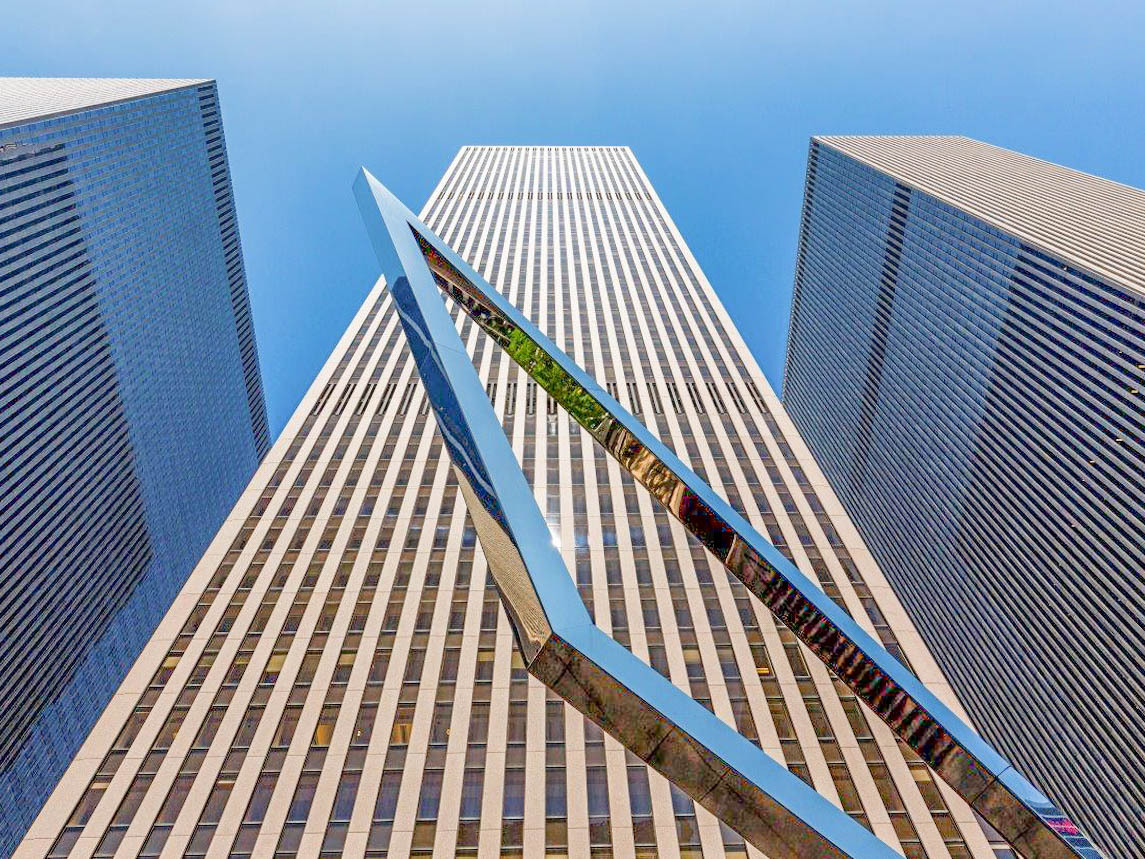 Traditional Class A office Prime Tier 1 Market
55,000 RSF – 78 total staff/attorney 
1,057 RSF/attorney - $3.5M per annum spend 
12/31/23 LX - $10.5M total spend remaining 
$67,000 cost per attorney per annum
Dedicated office for all attorney’s & staff
100% of all attorneys and  staff come in every day 
Partner and associate offices varying sizes
Heavy conferencing
*Analysis for all solutions starts 1/1/20
A NEW PLAN FOR REAL ESTATE
Current Geographic Allocation
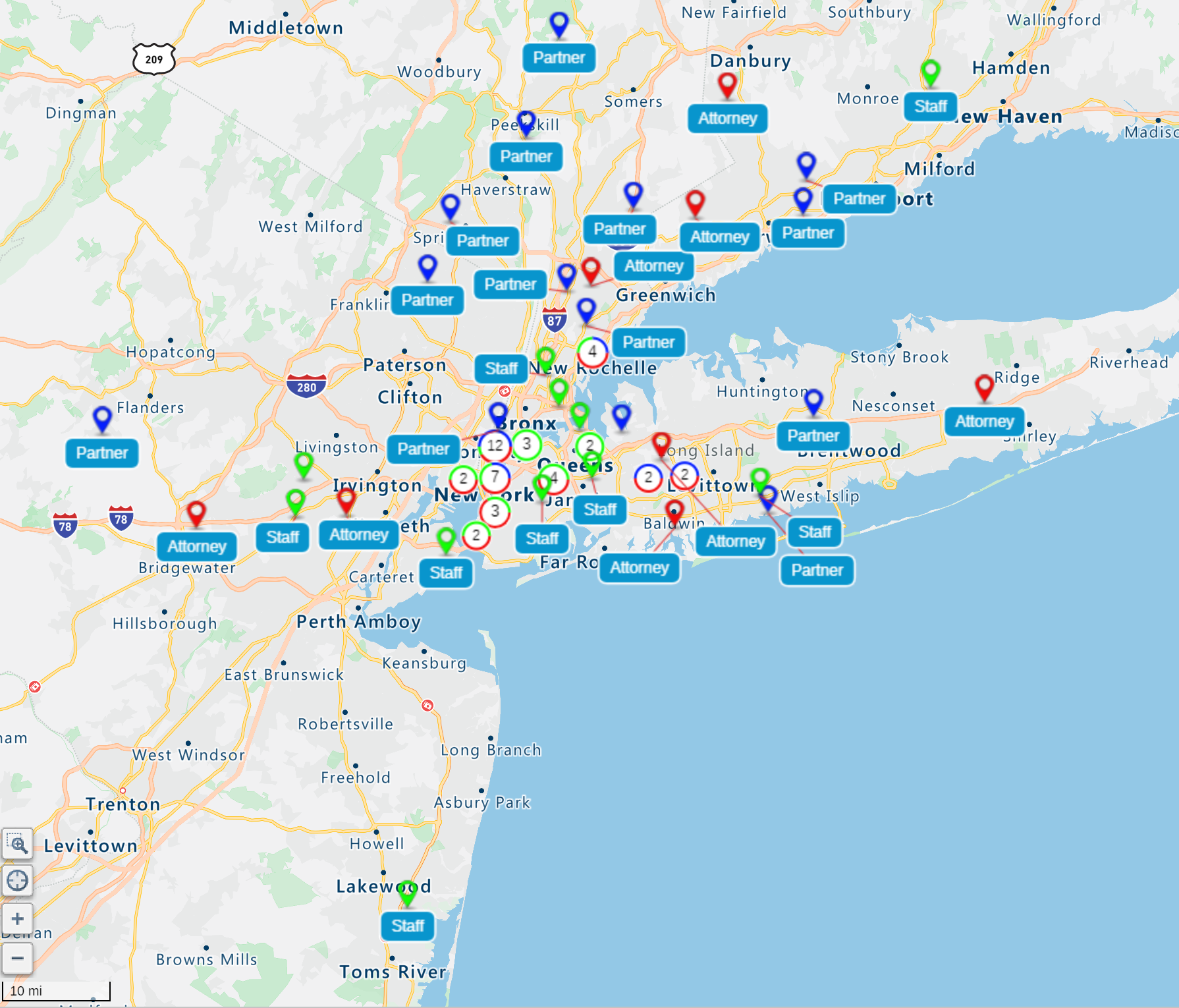 50% of office with one-way commute of over 45 minutes 
More than 40% of employees live outside NYC 
54% of all attorney’s/partners live outside NYC 
80% of all staff live in NYC 
Clusters of employees in Long Island, New Jersey, CT/Westchester
$4M potential billable revenue opportunity by reducing commute time
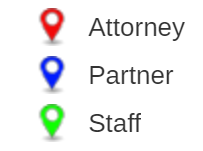 A NEW PLAN FOR REAL ESTATE
Reimagined Occupancy (New Way)
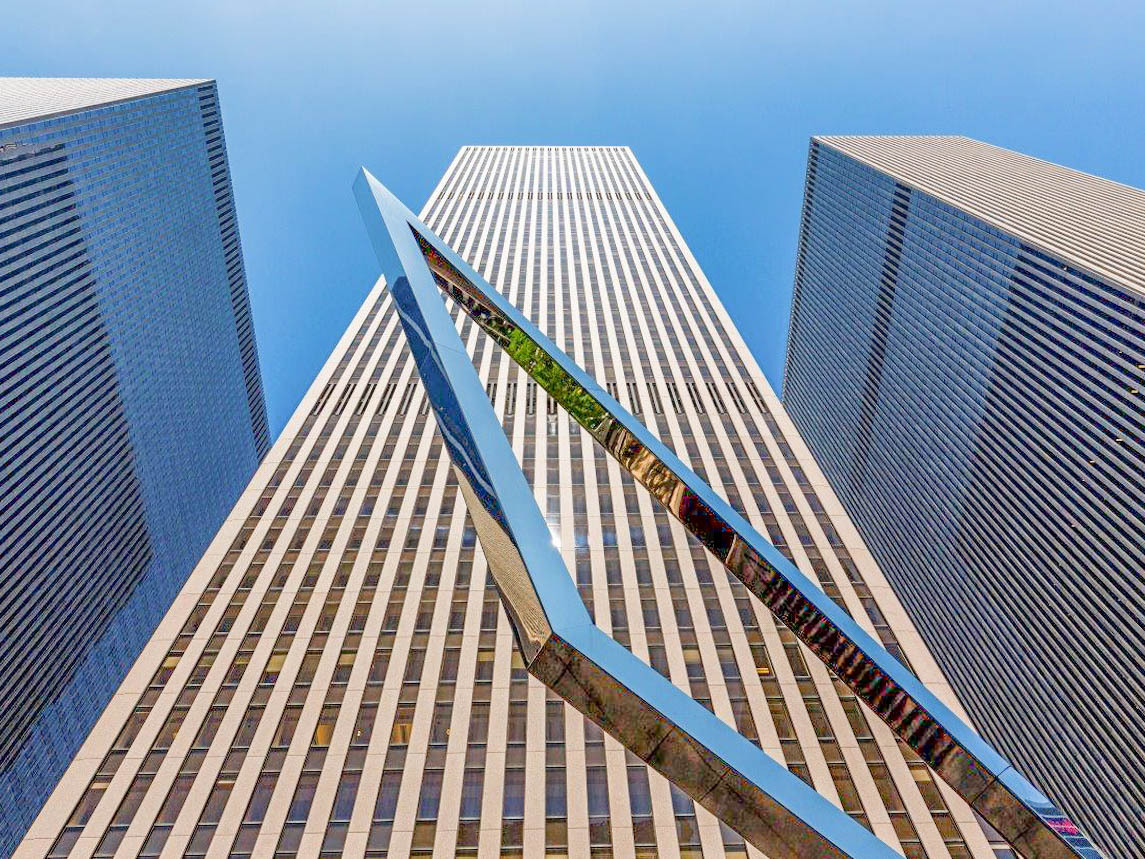 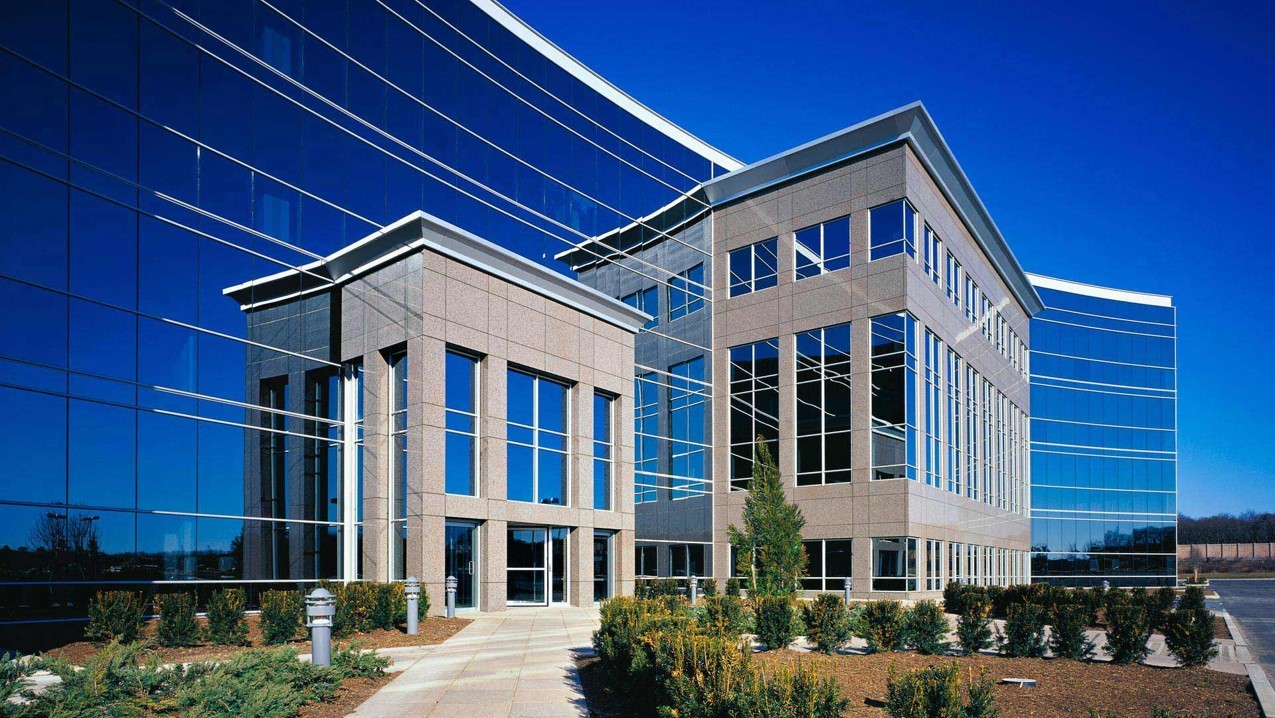 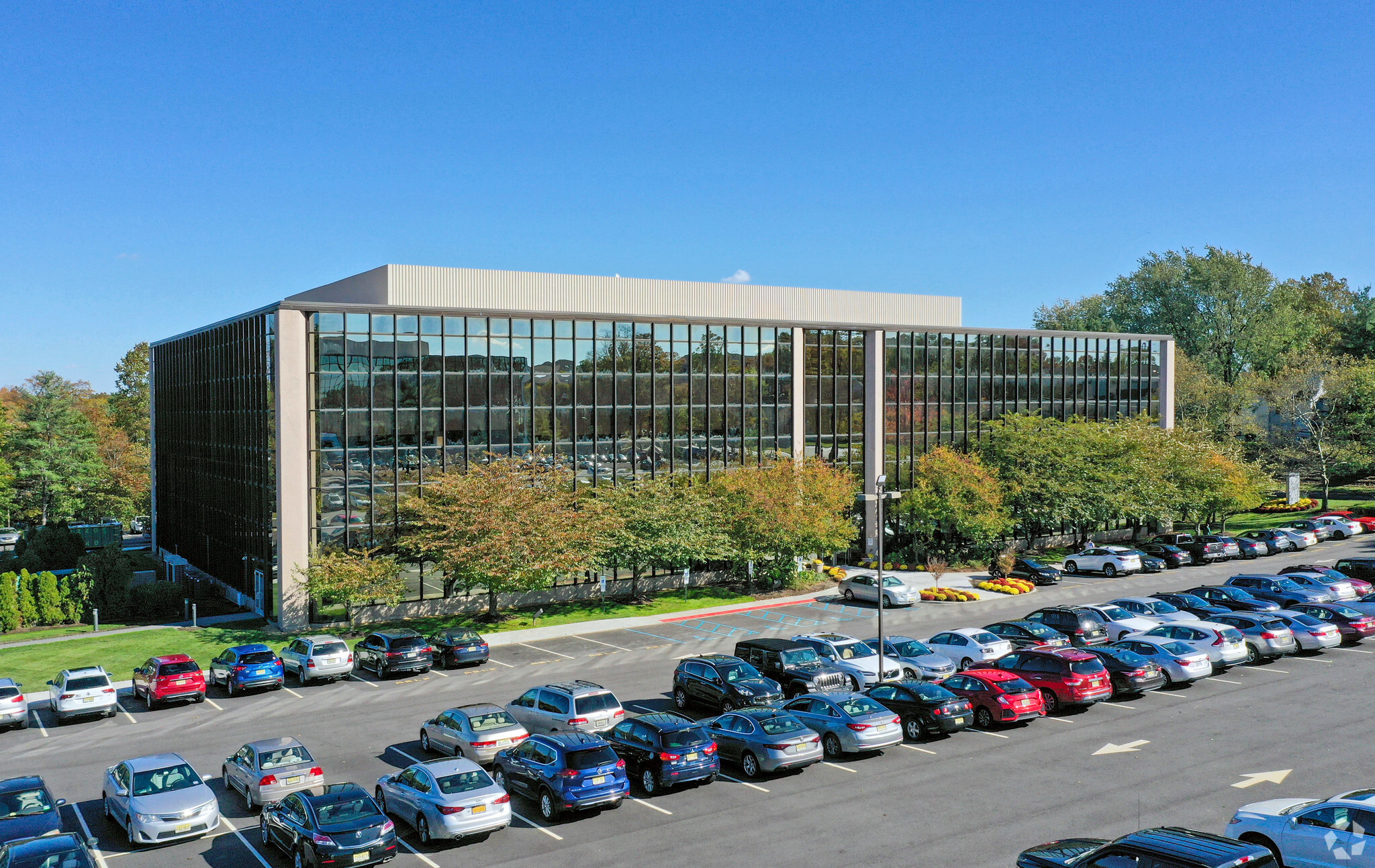 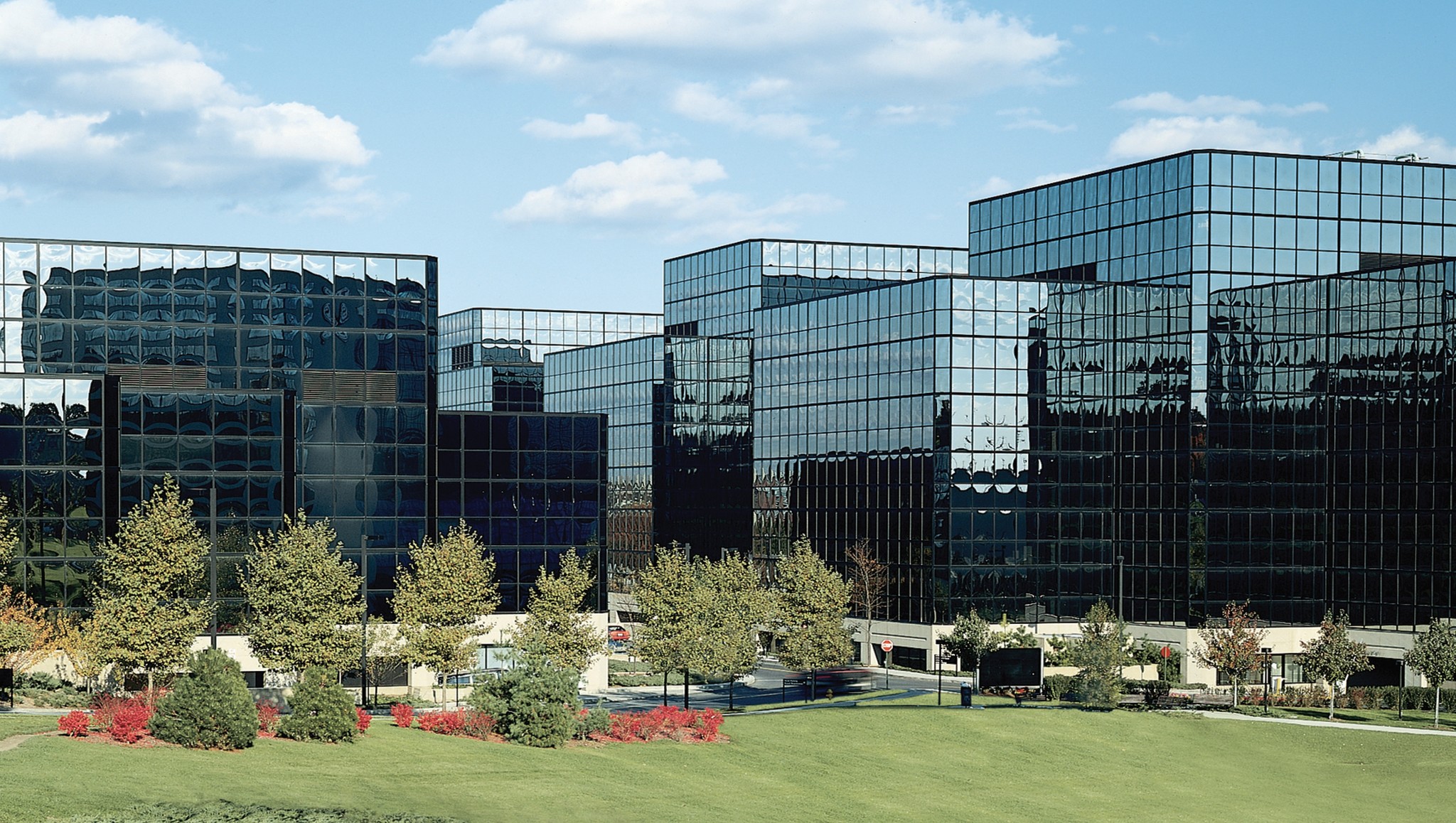 HUB 19.100 RSF: Maintain Traditional Class A office Prime Tier 1 with 65% RSF reduction
Spoke 2,500 RSF:  Backfill in existing 50% utilized Greenwich, CT location; secure new offices in New Jersey and Long Island clusters
*Analysis for all solutions starts 1/1/20
A NEW PLAN FOR REAL ESTATE
Reimagined Occupancy (New Way)
Hub
33% of employees come in every day
33% 1-2 days a week
33% full time remote 
Hub can accommodate 52 at full occupancy
Ideal daily full occupancy is 35-40 to leave huddle rooms and conference rooms open for 3-4 person zoom meetings 
Dedicated offices/seats for fulltime occupants
Huddle rooms / smaller meetings rooms 
Maintain current office size
Spoke assumes 33-50% daily occupancy
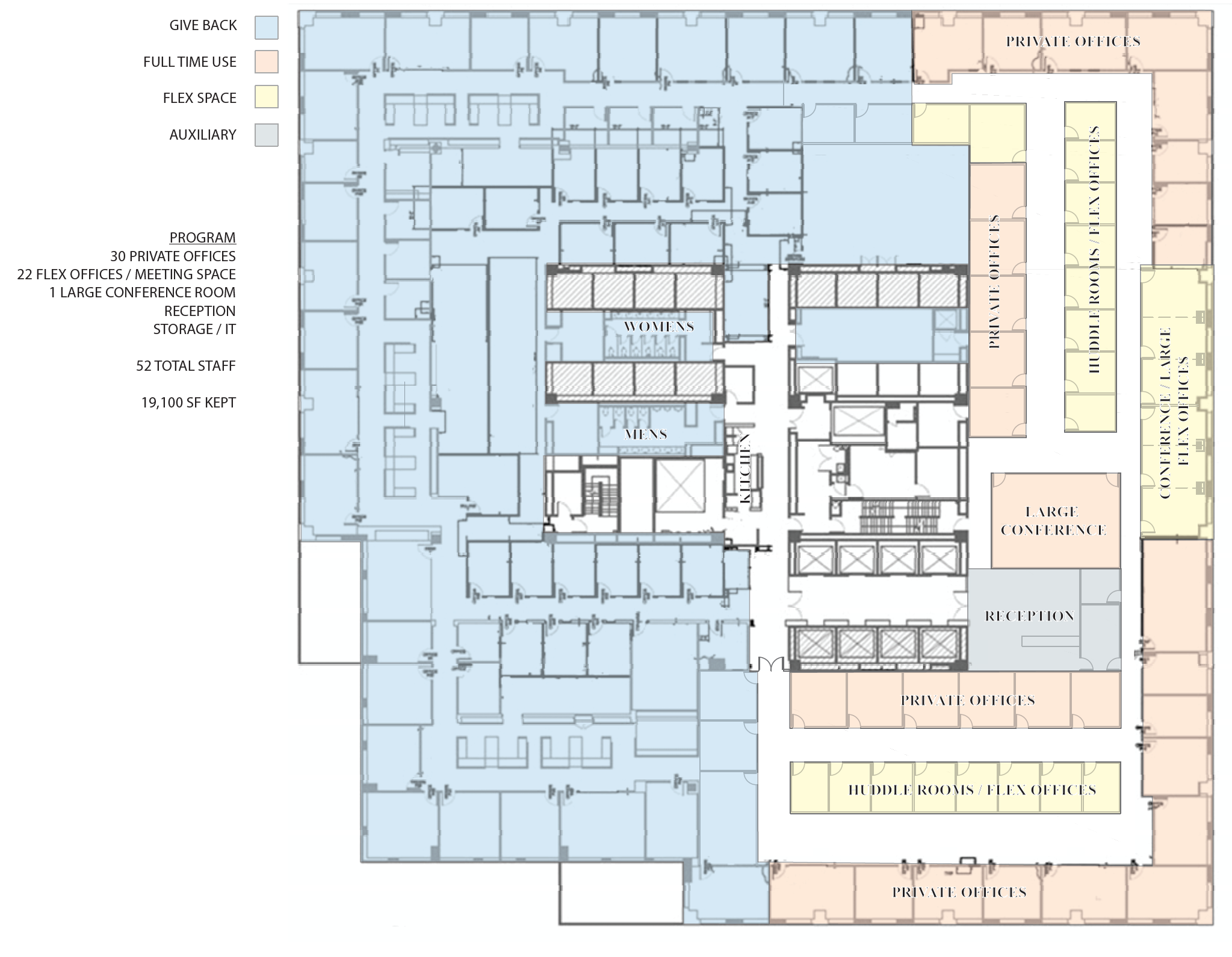 Spoke
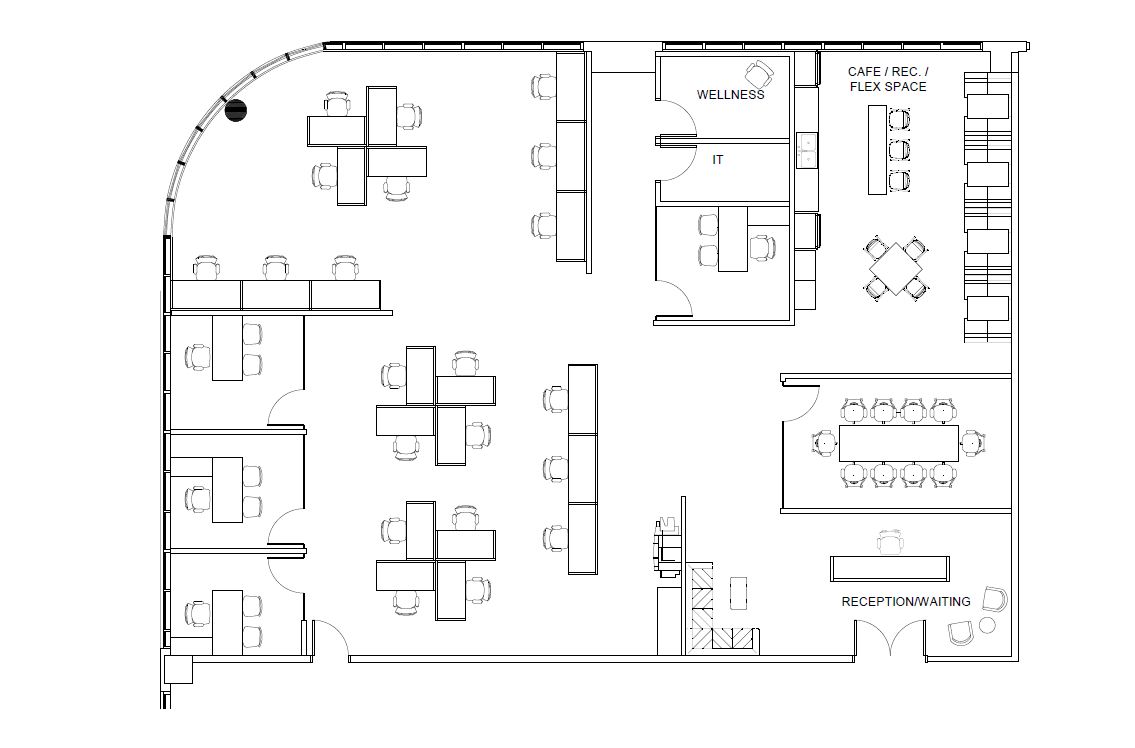 *Analysis for all solutions starts 1/1/20
A NEW PLAN FOR REAL ESTATE
Financial Impact & Output (New Way)
Reimagined workplace merged with hub and spoke, and lease restructure can reduce remaining recurring rent spend by $6.5M 
Will not have an opportunity to get back $6.5M if wait to implement – each month valued at $180,000 in savings 
Requires change management and buy in from attorney’s/staff – must view reimagined workplace as recruiting and retention tool 
Will new first years be viewed as full time in office employees – training planning and accountability critical  
Lease flexibility (expansion, termination options) and tenant improvement allowance mandatory – may require FF&E investment
Consider alternative exit strategies if landlord proves difficult (amortization, lease buyout, withholding of rent)
*Analysis for all solutions starts 1/1/20
CONTACT INFO
Gregg Espach
Executive Managing Director

espach@vestian.com
T: 203.913.6214
Joe Mclaughlin
Managing Director

mclaughlin@vestian.com
T: 212.239.8400
Jeremy Done
Managing Director

done@vestian.com
T: 214.394.8840
Francine Niemiec
President - Account Services

niemiec@vestian.com
T: 312.880.4020